UNIVERSIDADE ESTADUAL PAULISTAUNESP - Campus de Bauru/SPFACULDADE DE ENGENHARIADepartamento de Engenharia Civil e Ambiental
Disciplina 2182:

ESTRUTURAS PRÉ-MOLDADAS
DE CONCRETO


Prof. Dr. PAULO SÉRGIO DOS SANTOS BASTOS


Maio/2018
1
LIVRO BASE PARA A DISCIPLINA:
EL DEBS, MOUNIR K. Concreto pré-moldado: fundamentos e aplica-ções. São Paulo, Ed. Oficina de Textos, 2ª ed., 2017, 456p.

O aluno deve estudar os capítulos do livro, que é excelente.
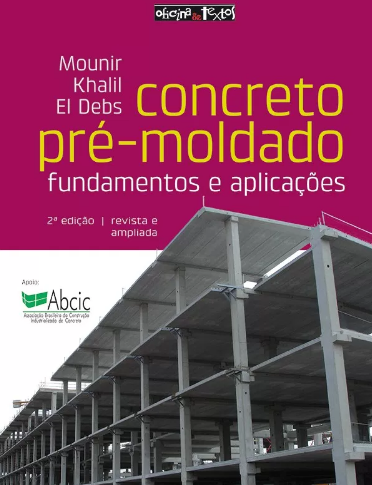 2
OUTRA FONTE:
FIB - Acker, A.V. Manual de sistemas pré-fabricados de concreto. ABCIC, tradução de Marcelo de Araújo Ferreira, 2003, 129p.

Disponível em: http://wwwp.feb.unesp.br/pbastos/pre-moldados/Manual%20Fib.pdf

Nota: todos os textos com fonte não identificada são do livro de El Debs.
3
Cap. 7 - EDIFÍCIOS DE UM PAVIMENTO
7.1 CONSIDERAÇÕES INICIAIS
O emprego do CPM em edificações de um pavimento é muito comum no mundo, e no Brasil é o de maior quantidade.

São construções de vãos relativamente grandes e comumente recebem a denomi-nação de galpão.
4
7.1 CONSIDERAÇÕES INICIAIS
São edificações normalmente destinadas à indústria, ao comércio, aos depósitos em geral, às oficinas, etc.

Estábulos e granjas podem ser incluídos.

Habitações populares apresentam caracterís-ticas próprias e não são apresentados neste capítulo.
5
2.2. Sistemas Estruturais
(Manual FIB)

Existe um grande número de sistemas e soluções técnicas para as construções pré-moldadas. No entanto, todos fazem parte de alguns sistemas estruturais básicos, com princípios de projeto semelhantes.

Os tipos mais comuns de sistemas estruturais de CPM são:
6
2.2. Sistemas Estruturais
(Manual FIB)

· Estruturas aporticadas - consistem de pilares e vigas, de diferentes tamanhos e combi-nados para formar pórticos.

São utilizadas para construções industriais, armazéns, construções comerciais, etc.
7
2.2. Sistemas Estruturais
(Manual FIB)
· Estrutura aporticada:
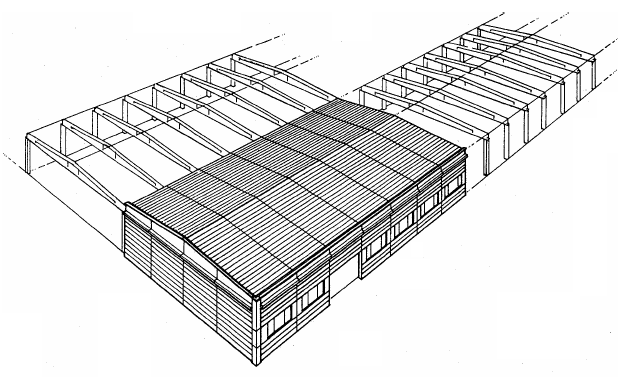 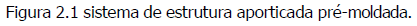 8
2.2. Sistemas Estruturais
(Manual FIB)
· Estrutura aporticada:
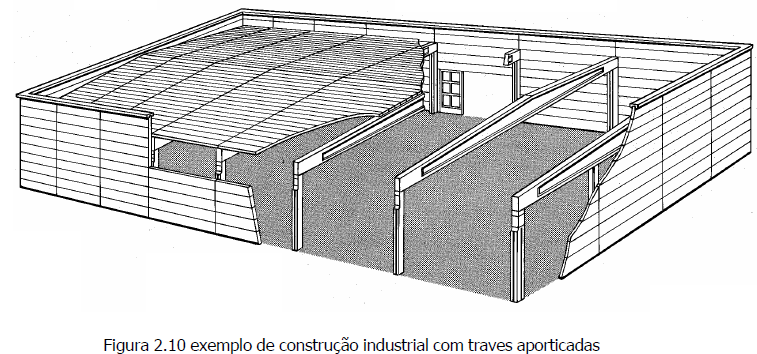 9
2.2. Sistemas Estruturais
(Manual FIB)

· Estruturas em esqueleto - consistem de elementos lineares – vigas, pilares, de diferentes formatos e tamanhos combinados para formar o esqueleto da estrutura.

Para edificações de alturas médias e baixas, e com um número pequeno de paredes de contraventamento no caso de estruturas altas.
10
2.2. Sistemas Estruturais
(Manual FIB)

· Estruturas em esqueleto: 

Possibilitam alta flexibilidade na arquitetura, com espaços abertos sem interferência de paredes, devido à possibilidade de grandes vãos.
Adequadas principalmente para construções industriais, shoppings, estacionamentos, centros esportivos, escritórios, escolas, hospitais, etc.
11
2.2. Sistemas Estruturais
(Manual FIB)
Estrutura em esqueleto:
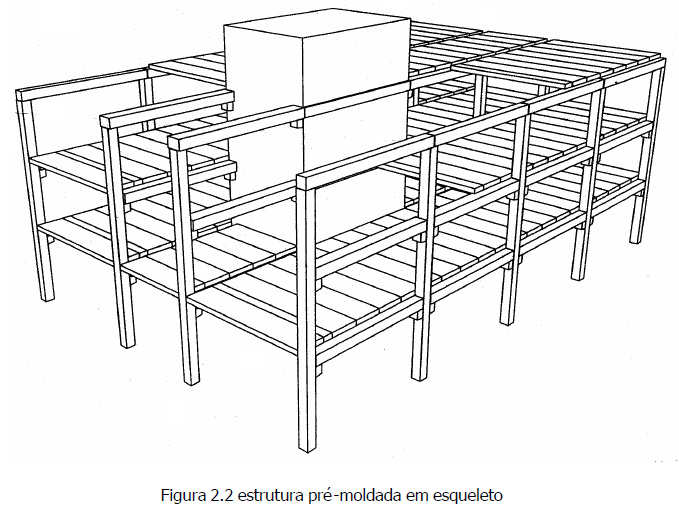 12
2.2. Sistemas Estruturais
(Manual FIB)
Estrutura em esqueleto:
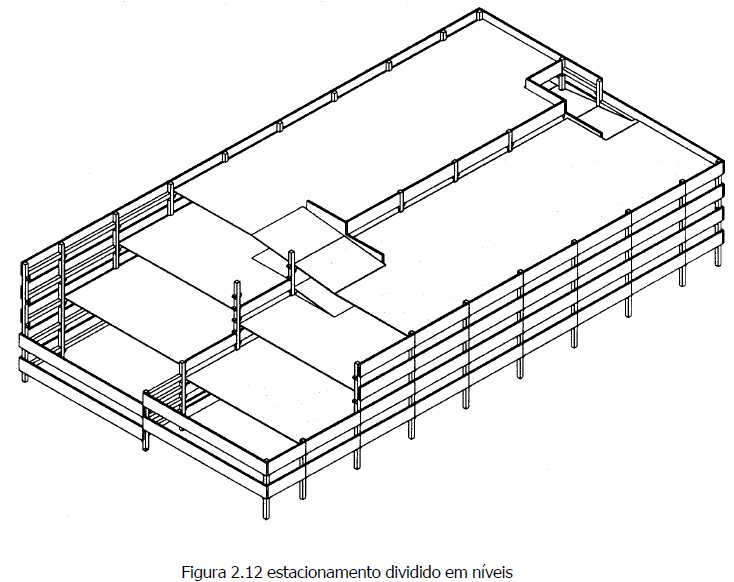 13
2.2. Sistemas Estruturais
(Manual FIB)

Estruturas em esqueleto:

Pelo fato do sistema “portante” ser normalmente independente dos subsistemas complementares da edificação, como os sistemas de fechamento, sistemas hidráulicos e elétricos, etc., é fácil adaptar as edificações para mudanças no seu uso, com novas funções e inovações técnicas.
14
2.2. Sistemas Estruturais
(Manual FIB)
Estruturas em esqueleto:

O sistema também oferece uma grande liberdade para o arquiteto na escolha do sistema de fechamento.

Os elementos estruturais são bem adaptáveis para uma produção racional e processos de montagem.
15
2.2. Sistemas Estruturais
(Manual FIB)

· Estruturas em painéis estruturais - consistem de componentes de painéis portantes verticais e de painéis de lajes. Sistema usado extensivamente para a construção de casas e apartamentos, hotéis, escolas, etc.

Painéis são utilizados para fechamentos internos e externos, para caixas de eleva-dores, núcleos centrais, etc.
16
2.2. Sistemas Estruturais
(Manual FIB)
Estruturas em painéis estruturais:
Os painéis podem ser estruturais ou de fechamento (vedação). Oferecem as vanta-gens de rapidez na construção.

A tendência é construir espaços abertos livres entre as paredes “portantes” e usar divisórias leves para definir o layout interno, o que permite alteração futura no projeto, sem maiores custos.
17
2.2. Sistemas Estruturais
     (Manual FIB)
Estruturas em painéis estruturais:
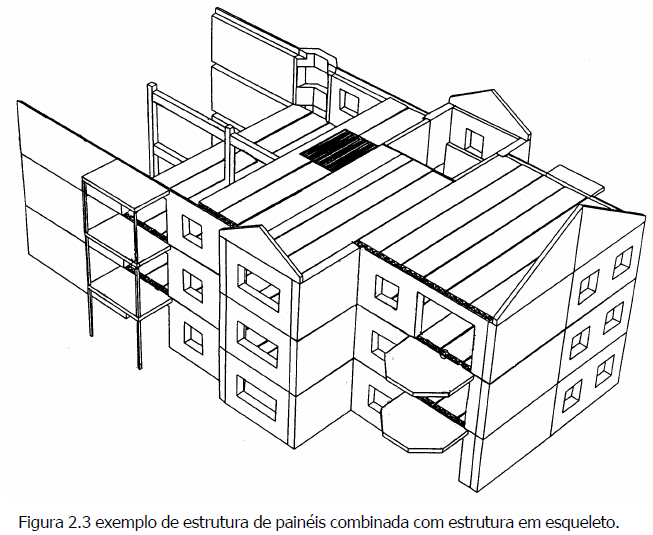 18
2.2. Sistemas Estruturais
     (Manual FIB)
Estruturas em painéis estruturais:
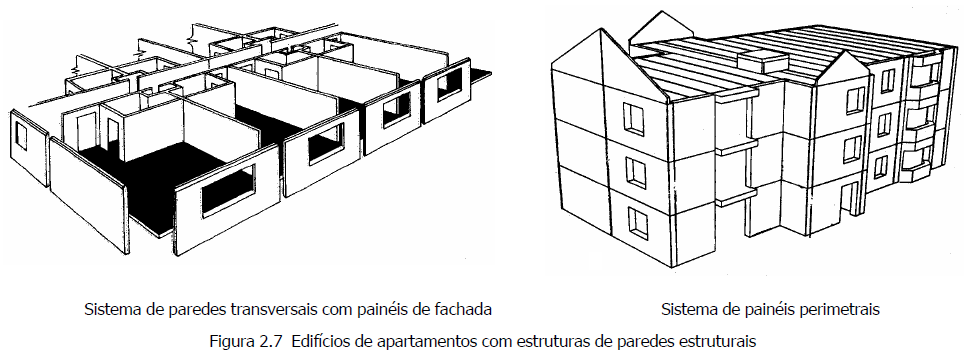 19
2.2. Sistemas Estruturais
     (Manual FIB)
Estruturas em painéis estruturais:
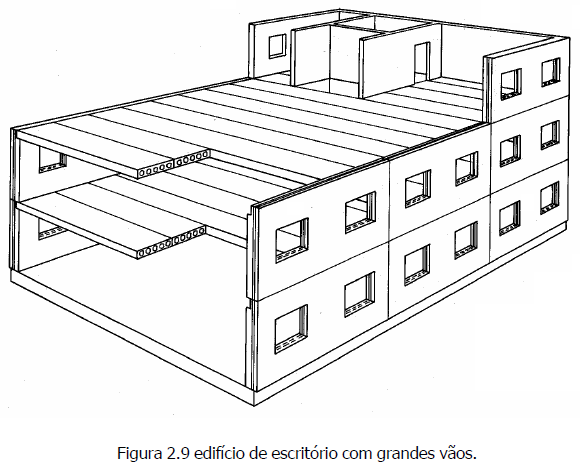 20
2.2. Sistemas Estruturais
     (Manual FIB)
Estruturas em painéis estruturais:
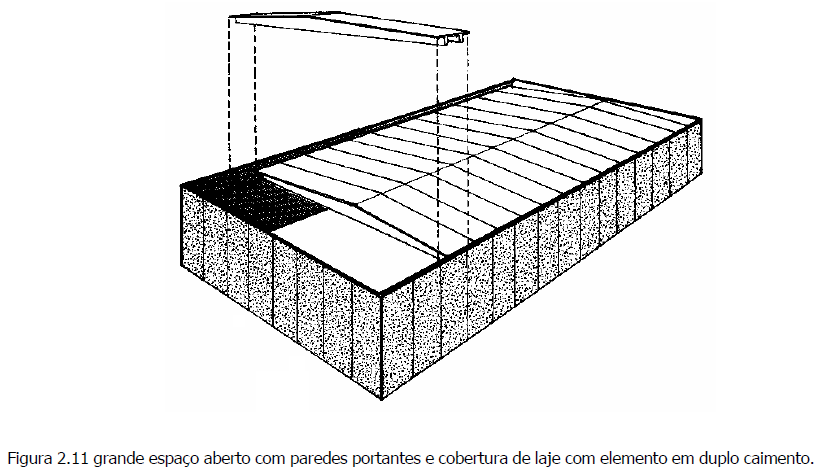 21
2.2. Sistemas Estruturais
(Manual FIB)

· Estruturas para pisos - consistem de vários tipos de elementos de laje, montados para formar uma estrutura do piso, capaz de distribuir a carga concentrada e transferir as forças horizontais para os sistemas de contraventamento.
Os pisos pré-moldados são muito usados em conjunto com todos os tipos de sistemas construtivos e materiais.
22
2.2. Sistemas Estruturais
(Manual FIB)
Estruturas para pisos:
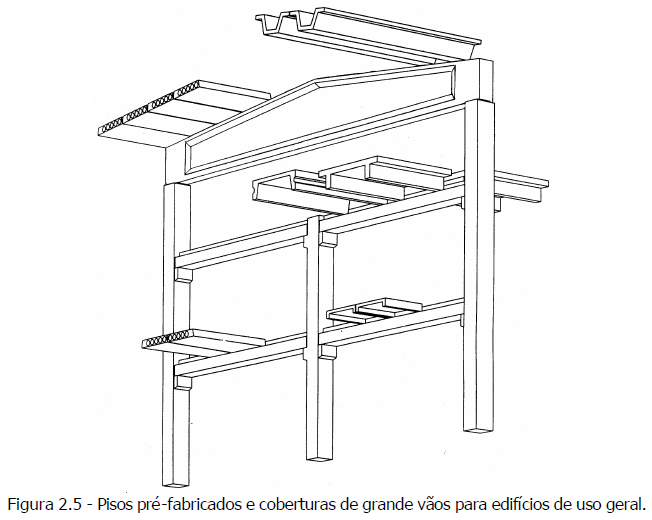 23
2.2. Sistemas Estruturais
(Manual FIB)
Estruturas para pisos:
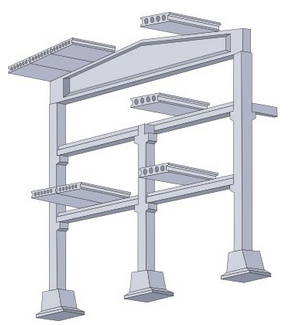 http://www.oberbeton.com.ua/en/frame_construction
24
2.2. Sistemas Estruturais
(Manual FIB)

· Sistemas para fachadas - consistem de painéis maciços ou painéis sanduíche, com ou sem função estrutural.
Apresentam-se em todos os tipos de formato e execuções, desde o simples fechamento até os mais requintados painéis em concreto arquitetônico, para escritórios e fachadas importantes.
25
2.2. Sistemas Estruturais
     (Manual FIB)
Estruturas em painéis estruturais de fachada:
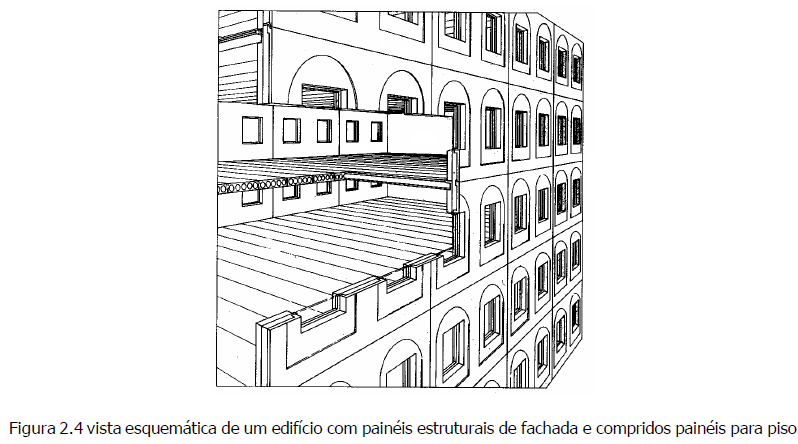 26
2.2. Sistemas Estruturais
     (Manual FIB)
Estruturas em painéis estruturais de fachada:
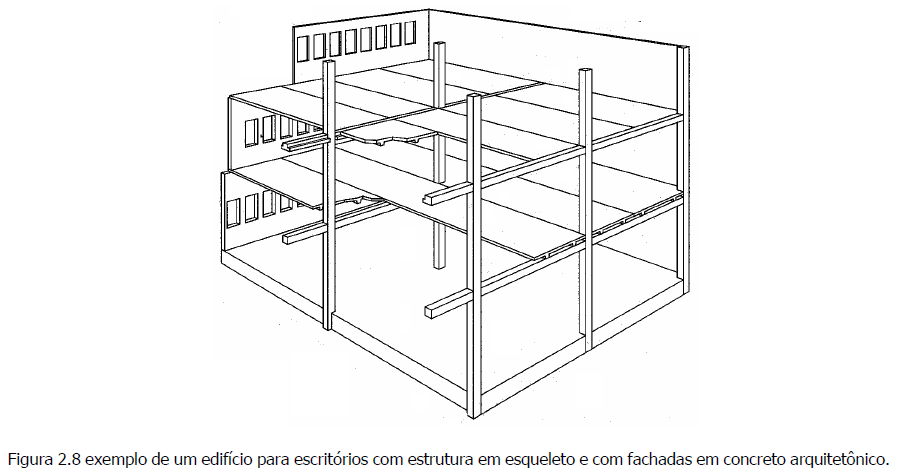 27
2.2. Sistemas Estruturais
(Manual FIB)

· Sistemas celulares - consistem de células de concreto pré-moldado e, algumas vezes, utilizados para blocos de banheiros, cozinhas, garagens, etc.

Muitos destes sistemas podem ser combi-nados em uma mesma edificação.
28
2.2. Sistemas Estruturais
(Manual FIB)
Sistemas celulares:
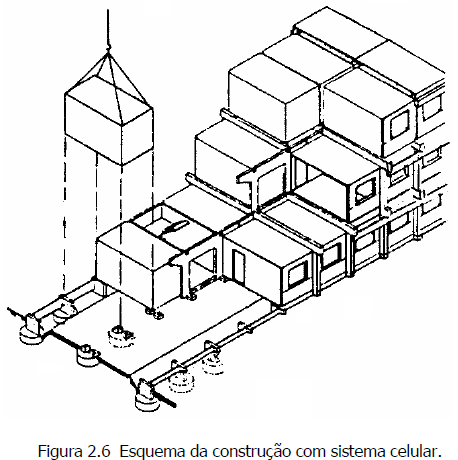 29
7.2 SISTEMAS ESTRUTURAIS DE ESQUELETO

7.2.1 SISTEMAS ESTRUTURAIS COM
ELEMENTOS DE EIXO RETO
Os elementos de eixo reto apresentam facilidade em todas as fases compreendidas na produção das estruturas pré-moldadas.

O Concreto Protendido (CP) é muito indicado, com produção em pista de protensão, na fábrica.
30
7.2.1 SISTEMAS ESTRUTURAIS COM ELEMENTOS DE EIXO RETO
Os sistemas estruturais usualmente empre-gados podem ser colocados nas seguintes formas básicas:
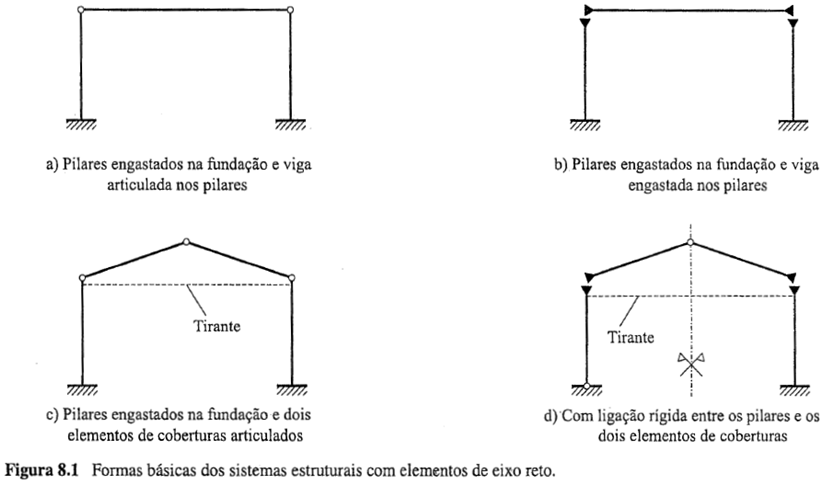 31
7.2.1 SISTEMAS ESTRUTURAIS COM ELEMENTOS DE EIXO RETO
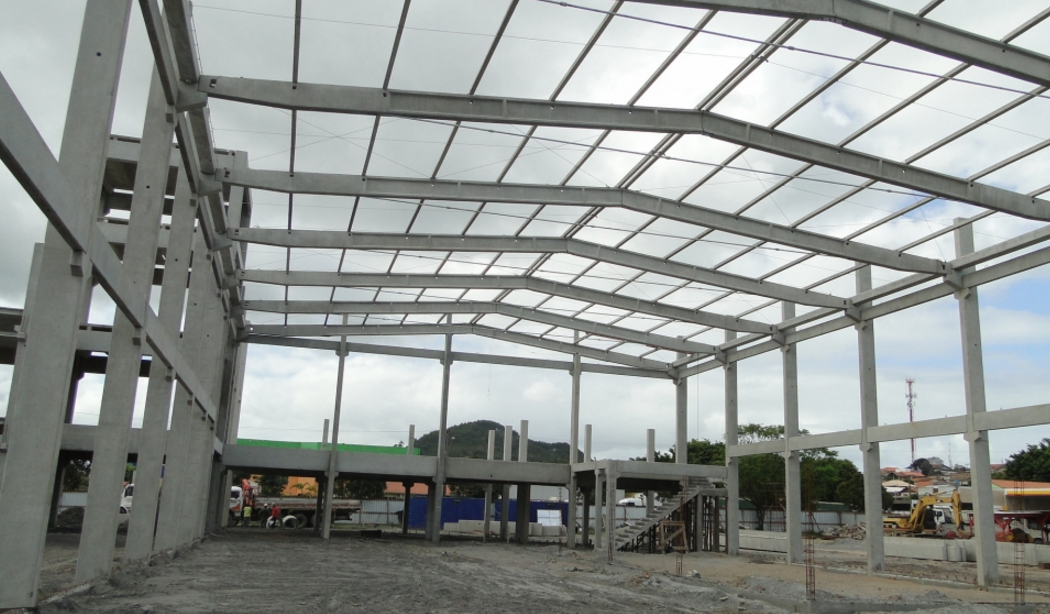 http://www.thiel.eng.br
32
7.2.1 SISTEMAS ESTRUTURAIS COM ELEMENTOS DE EIXO RETO
Pilares engastados na fundação e viga articulada nos pilares
Esta forma básica é uma das mais empregadas pelas facilidades de mon-tagem e de realização das ligações.
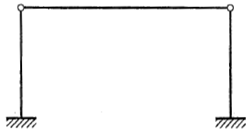 33
7.2.1 SISTEMAS ESTRUTURAIS COM ELEMENTOS DE EIXO RETO
Pilares engastados na fundação e viga articulada nos pilares
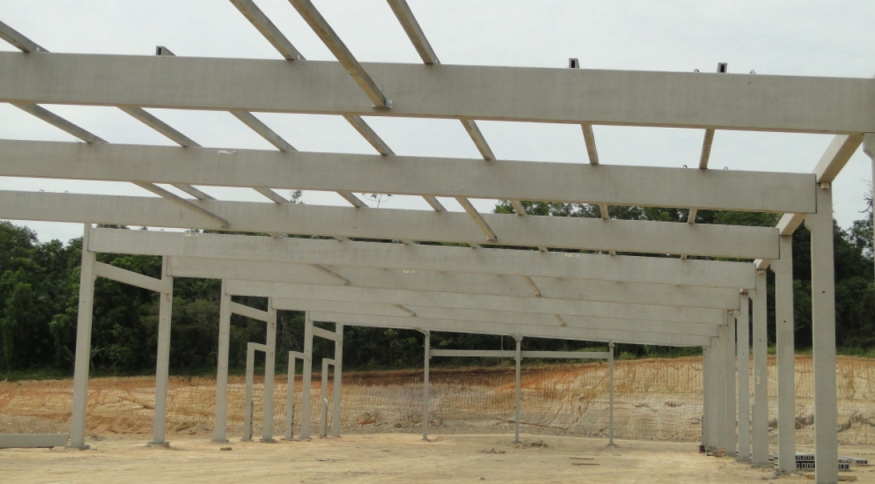 http://www.thiel.eng.br
34
7.2.1 SISTEMAS ESTRUTURAIS COM ELEMENTOS DE EIXO RETO
Pilares engastados na fundação e viga articulada nos pilares
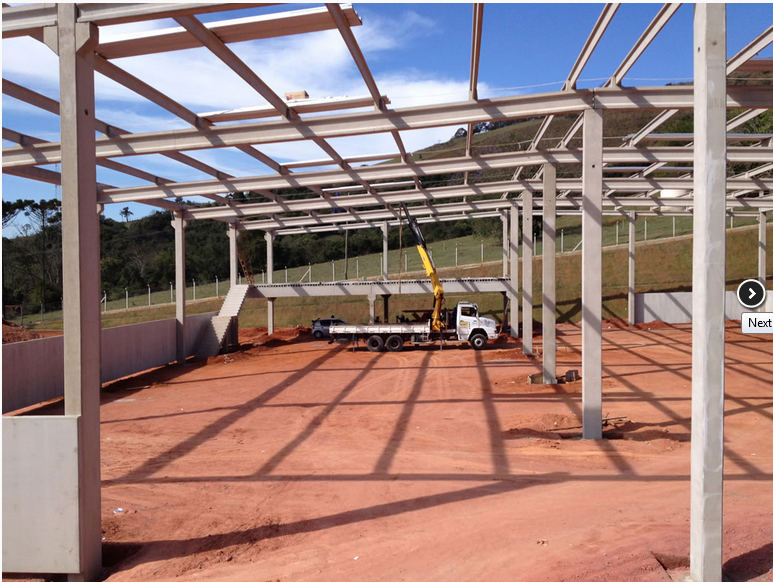 35
http://www.leonardi.com.br
7.2.1 SISTEMAS ESTRUTURAIS COM ELEMENTOS DE EIXO RETO
b) Pilares engastados na fundação e viga ligada rigidamente aos pilares
Este caso é reservado para situações em que a flexão nos pilares atinge momen-tos fletores de níveis ele-vados. Essa situação ocorre
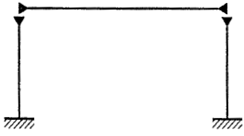 quando os pilares são muito altos, em conjunto ou não com o emprego de pontes rolantes de grande capacidade de carga.
36
7.2.1 SISTEMAS ESTRUTURAIS COM ELEMENTOS DE EIXO RETO
c) Pilares engastados na fundação e dois elementos de cobertura articulados
Esta forma básica é empre-gada em coberturas inclina-das, geralmente com tirante no topo dos  pilares. Esses casos têm sido bastante empregados no país, como uma forma de pré-molda-gem leve.
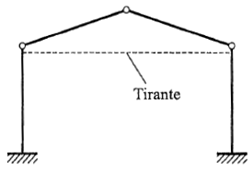 37
7.2.1 SISTEMAS ESTRUTURAIS COM ELEMENTOS DE EIXO RETO
c) Pilares engastados na fundação e dois elementos de cobertura articulados
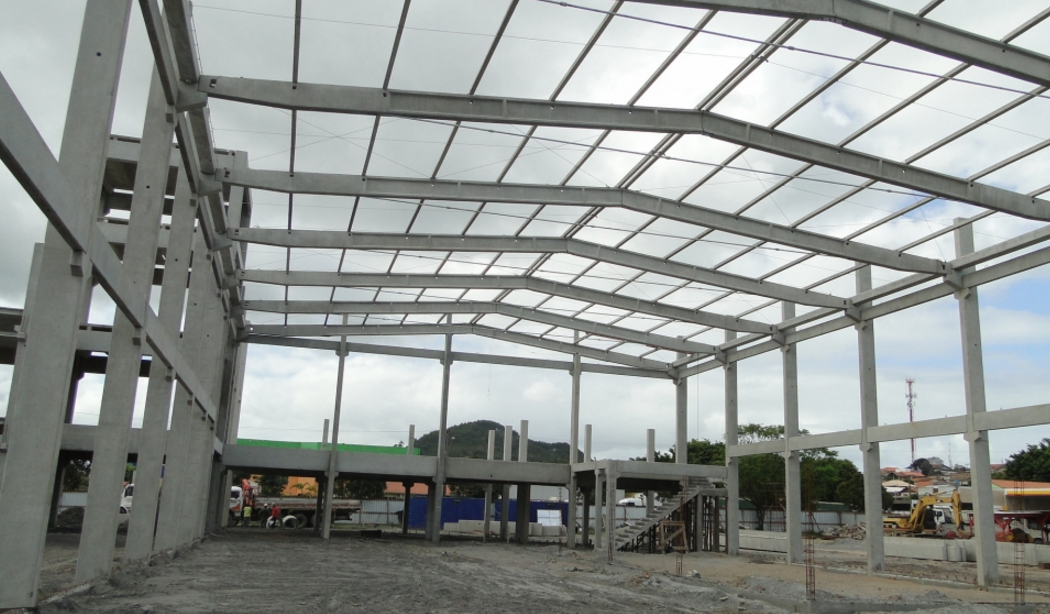 http://www.thiel.eng.br
38
7.2.1 SISTEMAS ESTRUTURAIS COM ELEMENTOS DE EIXO RETO
d) Com ligação rígida entre os pilares e dois elementos de cobertura
Esta forma básica é, em geral, empregada em cober-turas inclinadas, com ou sem tirante no topo dos  pilares. Esta forma é menos empregada que a anterior
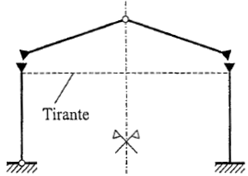 devido à necessidade de realizar a ligação rígida entre os pilares e os elementos de cobertura. As ligações dos pilares com a fundação podem ser duas articulações ou dois engastes.
39
7.2.1 SISTEMAS ESTRUTURAIS COM ELEMENTOS DE EIXO RETO
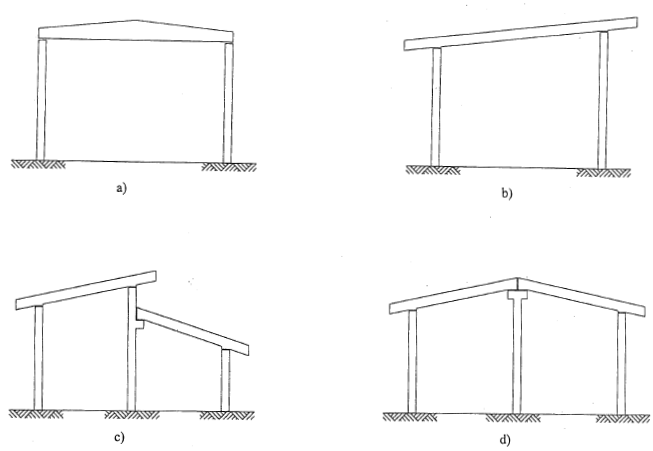 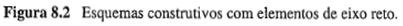 40
7.2.1 SISTEMAS ESTRUTURAIS COM ELEMENTOS DE EIXO RETO
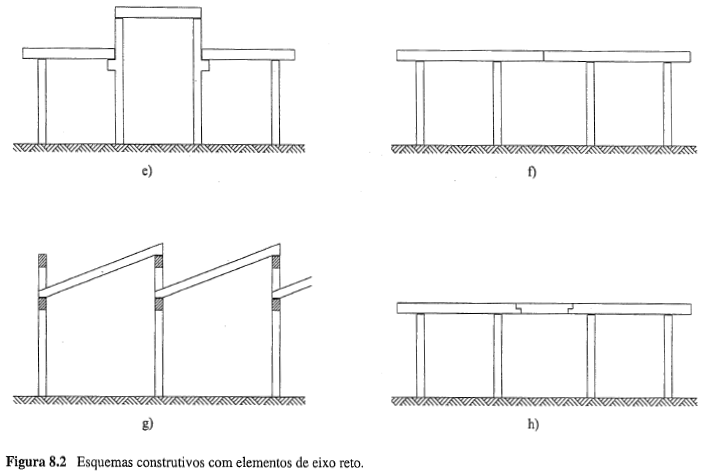 41
7.2.1 SISTEMAS ESTRUTURAIS COM ELEMENTOS DE EIXO RETO
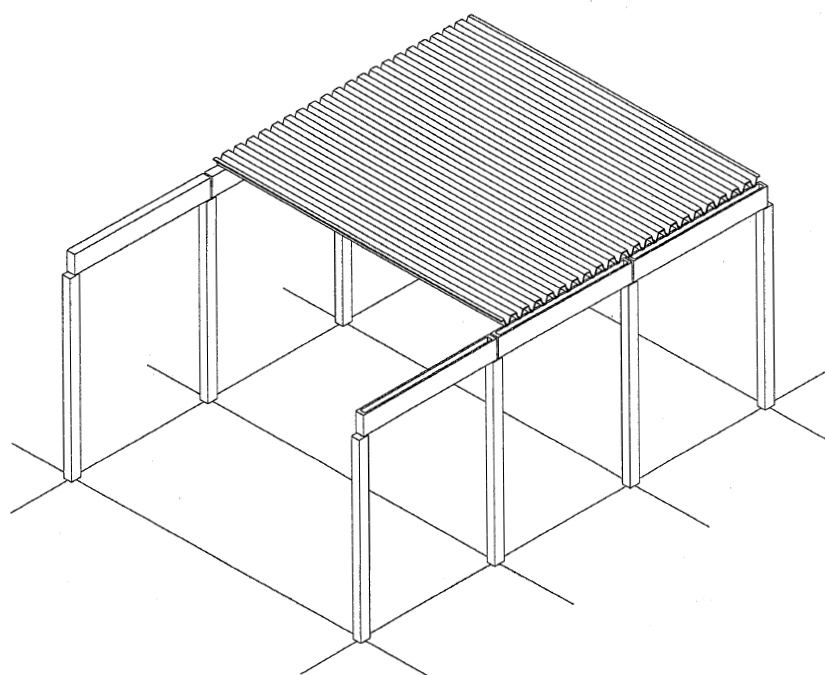 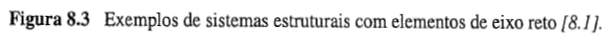 42
7.2.1 SISTEMAS ESTRUTURAIS COM ELEMENTOS DE EIXO RETO
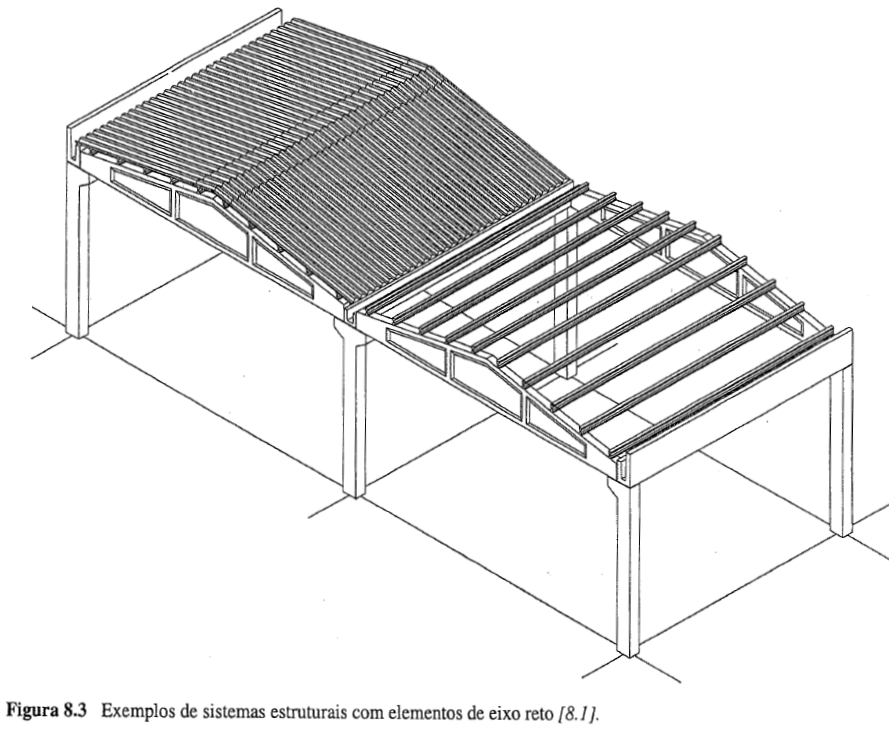 43
7.2.1 SISTEMAS ESTRUTURAIS COM ELEMENTOS DE EIXO RETO
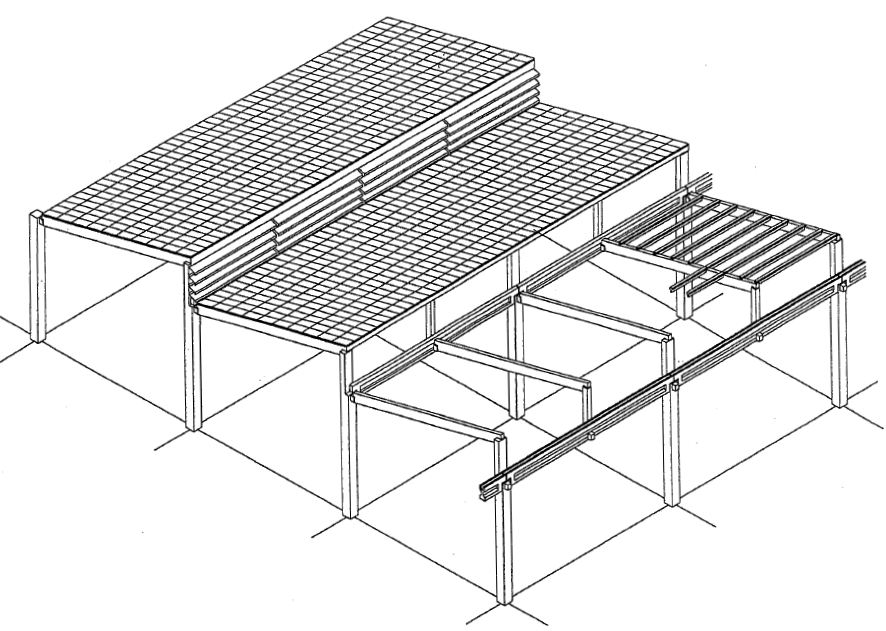 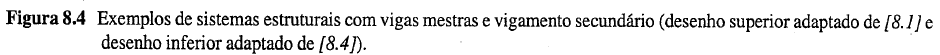 44
7.2.1 SISTEMAS ESTRUTURAIS COM ELEMENTOS DE EIXO RETO
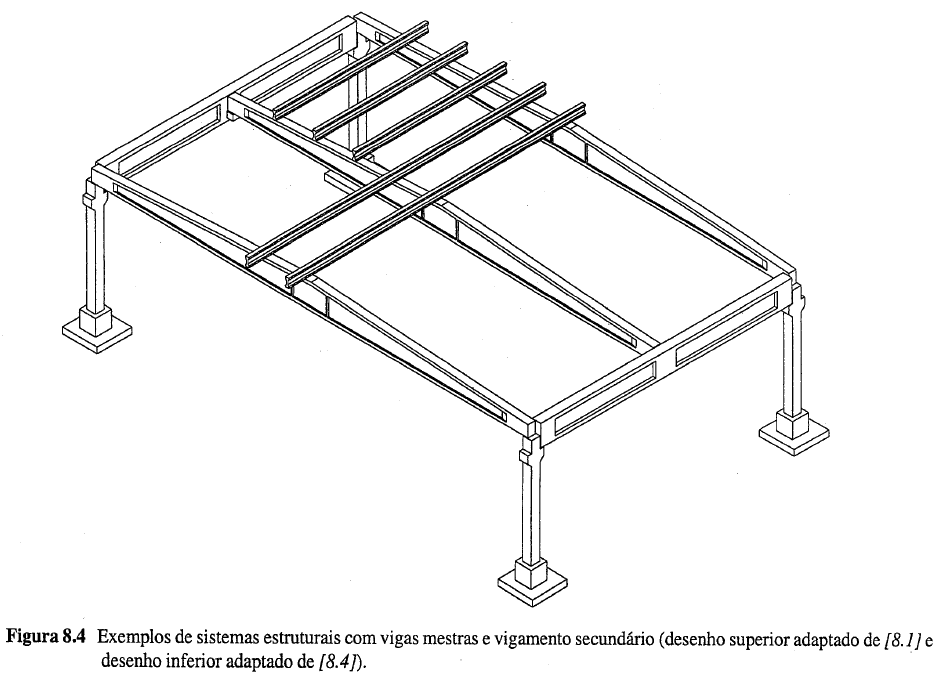 45
7.2.1 SISTEMAS ESTRUTURAIS COM ELEMENTOS DE EIXO RETO
A análise da estabilidade estrutural deve ser feita nas duas direções da edificação. Os elementos componentes da cobertura metálica podem ser considerados como contraventamento dos pórticos de CPM na direção perpendicular.
46
7.2.1 SISTEMAS ESTRUTURAIS COM ELEMENTOS DE EIXO RETO
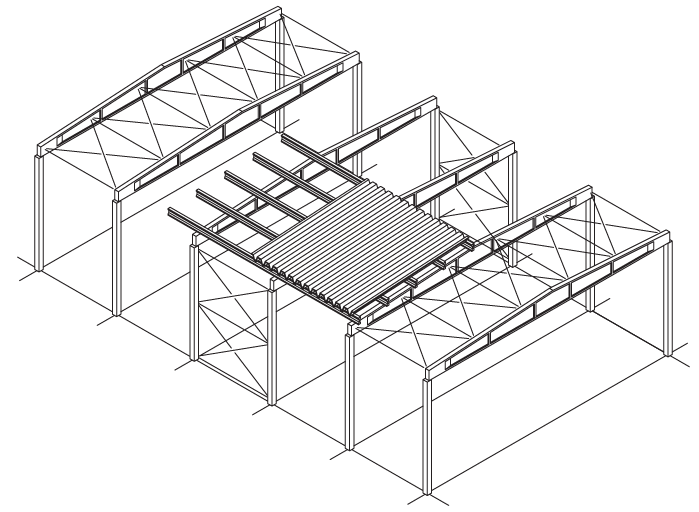 47
7.2.2 SISTEMAS ESTRUTURAIS COM ELEMENTOS COMPOSTOS DE TRECHOS DE EIXO RETO
Os elementos compostos por trechos (segmentos) de eixo reto ou curvo são, em geral, mais trabalhosos de ser executados, transportados e montados.
São mais apropriados para CPM de canteiro.

A pré-tração fica praticamente inviável.

Os sistemas estruturais usualmente empre-gados podem ser colocados nas seguintes formas básicas:
48
7.2.2 SISTEMAS ESTRUTURAIS COM ELEMENTOS
COMPOSTOS DE TRECHOS DE EIXO RETO
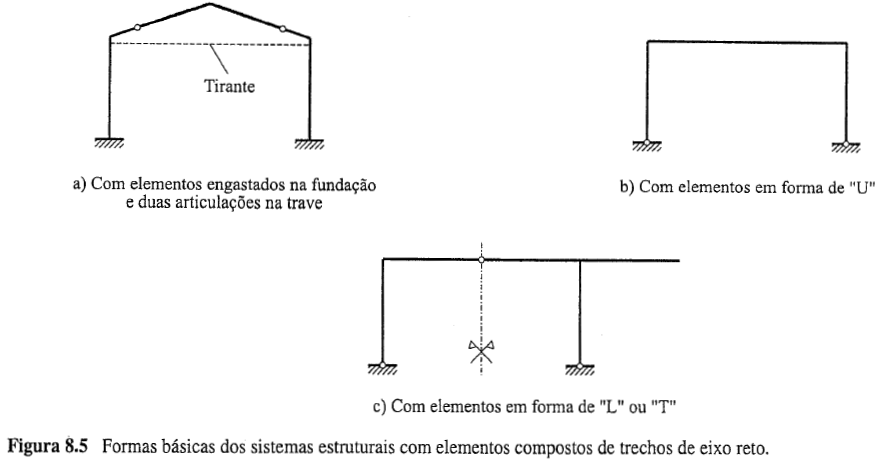 49
7.2.2 SISTEMAS ESTRUTURAIS COM ELEMENTOS
COMPOSTOS DE TRECHOS DE EIXO RETO
Com elementos engastados na fundação e duas articulações na trave
Esta forma básica é consti-tuída por dois elementos, que basicamente desempe-nham o papel dos pilares, engastados na fundação e
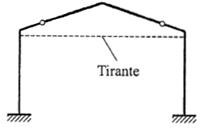 um elemento com o papel de trave, articulado nos dois anteriores. Essas duas articulações são dispostas próximas à posição do momento fletor nulo devido à carga permanente, em estrutura monolítica equivalente.
50
7.2.2 SISTEMAS ESTRUTURAIS COM ELEMENTOS
COMPOSTOS DE TRECHOS DE EIXO RETO
Com elementos engastados na fundação e duas articulações na trave
Esse sistema estrutural re-cebe o nome de sistema lambda. O emprego de tirante no topo dos pilares é bastante comum, o que reduz o peso
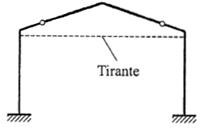 dos elementos. É um sistema largamente empregado no Brasil, como pré-moldagem leve.  Para os vãos e alturas empregados, o manuseio e transporte dos elementos podem ser feitos sem grandes dificuldades, possibilitando sua execução em fábricas.
51
7.2.2 SISTEMAS ESTRUTURAIS COM ELEMENTOS
COMPOSTOS DE TRECHOS DE EIXO RETO
b) Com elementos em forma de U
A forma básica corresponde ao emprego de elementos que englobam os pilares e a trave. As aplicações práticas se restringem a pré-molda-
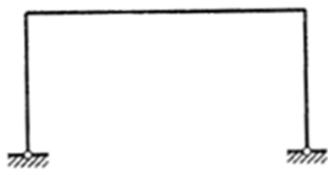 dos de canteiro, com a moldagem dos elementos na posição horizontal. A vinculação com a fundação pode ser em duas articu-lações.
52
7.2.2 SISTEMAS ESTRUTURAIS COM ELEMENTOS
COMPOSTOS DE TRECHOS DE EIXO RETO
c) Com elementos em forma de L ou T
Nesta forma básica o  ele-mento equivale à metade do caso anterior. Tem particular interesse em galpões altos e estreitos
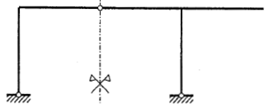 de um só vão, formando pórticos triarti-culados, evitando assim, o engastamento na fundação para a situação final.
53
7.2.2 SISTEMAS ESTRUTURAIS COM ELEMENTOS
COMPOSTOS DE TRECHOS DE EIXO RETO
Cabe destacar:

Pode-se também nesses casos recorrer a sistema de vigas mestras e vigas secun-dárias;
54
7.2.2 SISTEMAS ESTRUTURAIS COM ELEMENTOS
COMPOSTOS DE TRECHOS DE EIXO RETO
b) Pode ser empregado sistema estrutural com parte dos elementos com eixo reto, como por exemplo os pilares, e parte com elementos compostos por trechos de eixo reto.

Este caso possibilita utilizar pré-moldados de fábrica em grande parte da construção, ou mesmo em toda a construção, se o elemento composto por trechos de eixo reto for relativamente pequeno.
55
7.2.2 SISTEMAS ESTRUTURAIS COM ELEMENTOS
COMPOSTOS DE TRECHOS DE EIXO RETO
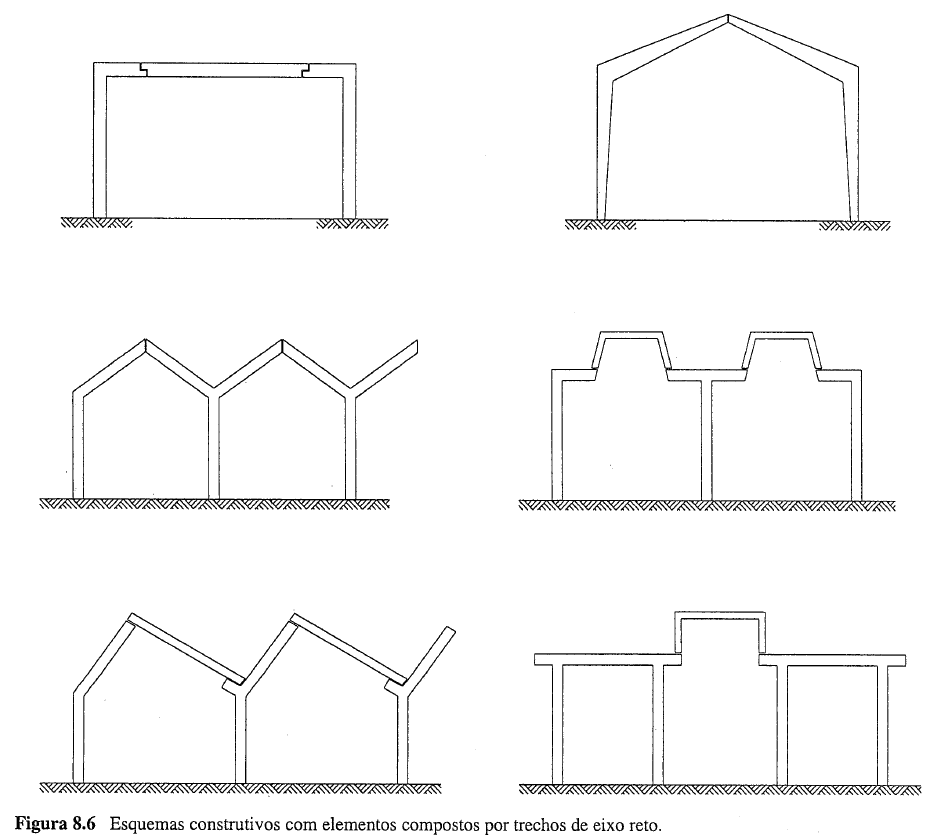 56
7.2.3 SISTEMAS ESTRUTURAIS COM ELEMENTOS
COM ABERTURA ENTRE OS BANZOS
A forma dos elementos aqui apresentados são em treliça, viga vierendel e viga armada.

Em princípio, essas formas de elementos se aplicam a quaisquer dos sistemas estruturais derivados das formas básicas apresentadas anteriormente.
Esses elementos podem ser empregados em vigas, em pilares ou em elementos compostos por trechos de eixo reto.
57
7.2.3 SISTEMAS ESTRUTURAIS COM ELEMENTOS
COM ABERTURA ENTRE OS BANZOS
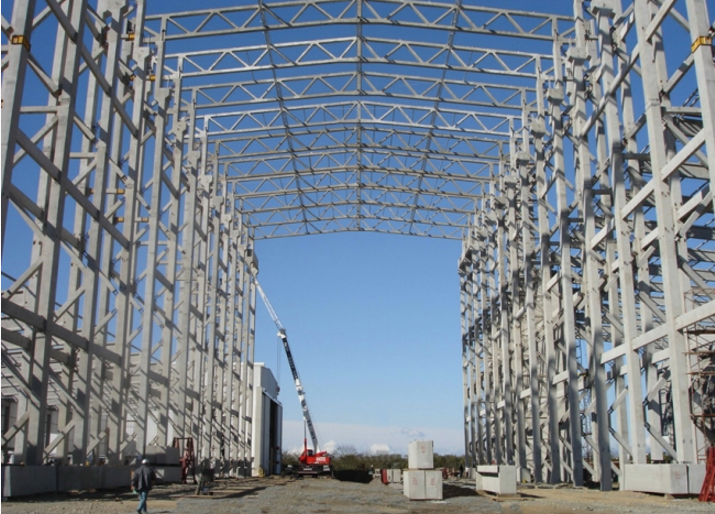 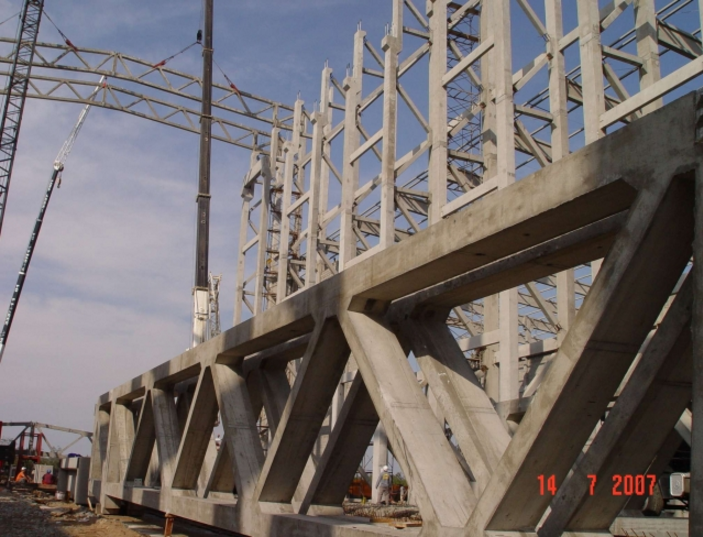 http://www.thiel.eng.br
58
7.2.3 SISTEMAS ESTRUTURAIS COM ELEMENTOS
COM ABERTURA ENTRE OS BANZOS
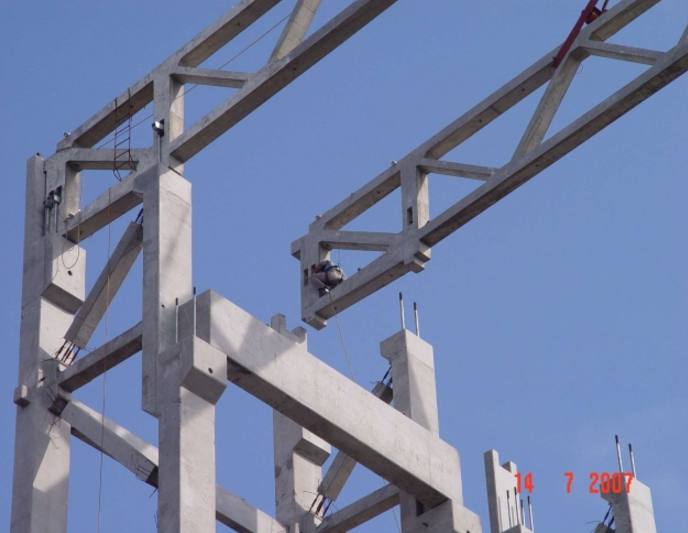 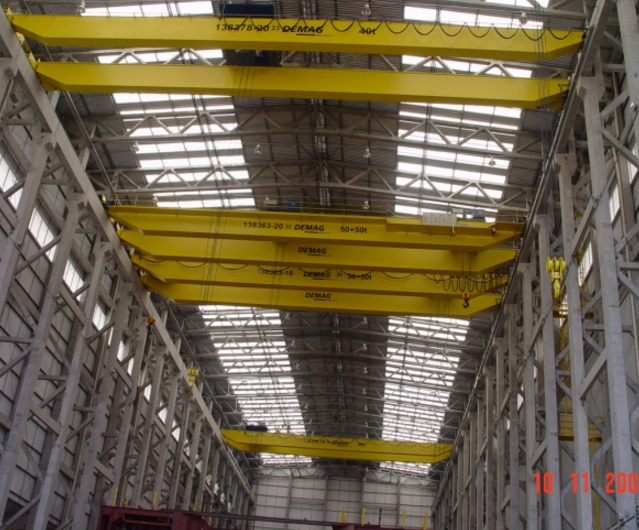 http://www.thiel.eng.br
59
7.2.3 SISTEMAS ESTRUTURAIS COM ELEMENTOS
COM ABERTURA ENTRE OS BANZOS
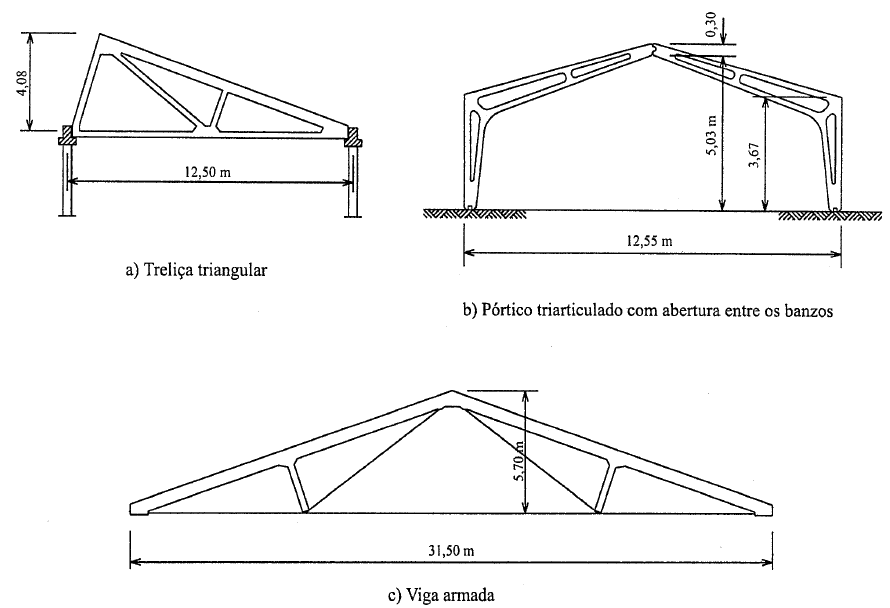 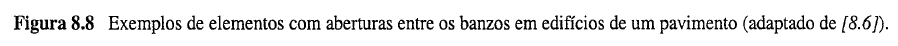 60
7.2.3 SISTEMAS ESTRUTURAIS COM ELEMENTOS
COM ABERTURA ENTRE OS BANZOS
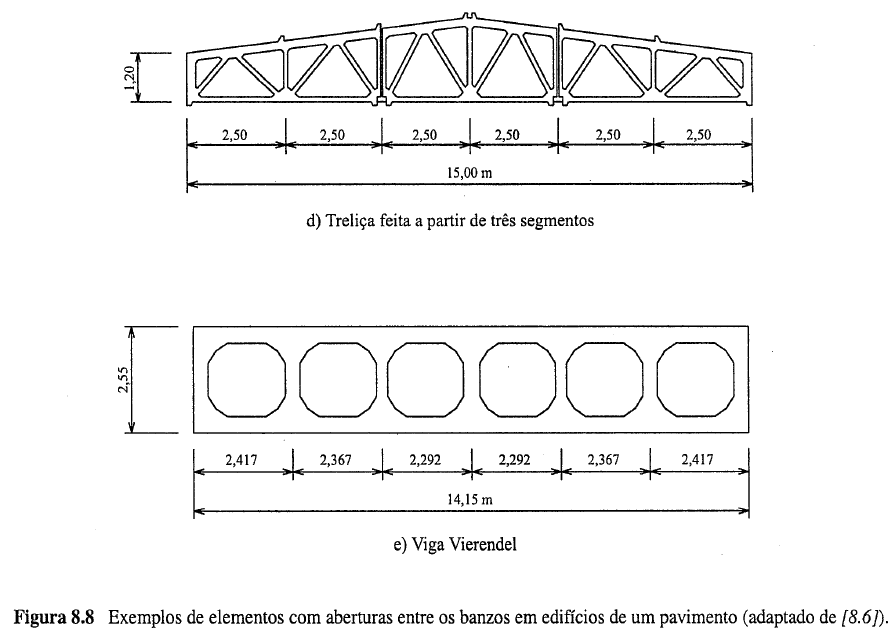 61
7.2.3 SISTEMAS ESTRUTURAIS COM ELEMENTOS
COM ABERTURA ENTRE OS BANZOS
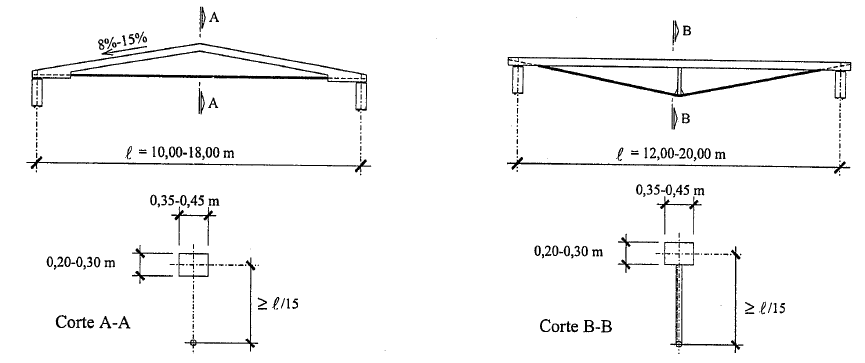 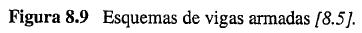 62
7.2.3 SISTEMAS ESTRUTURAIS COM ELEMENTOS
COM ABERTURA ENTRE OS BANZOS
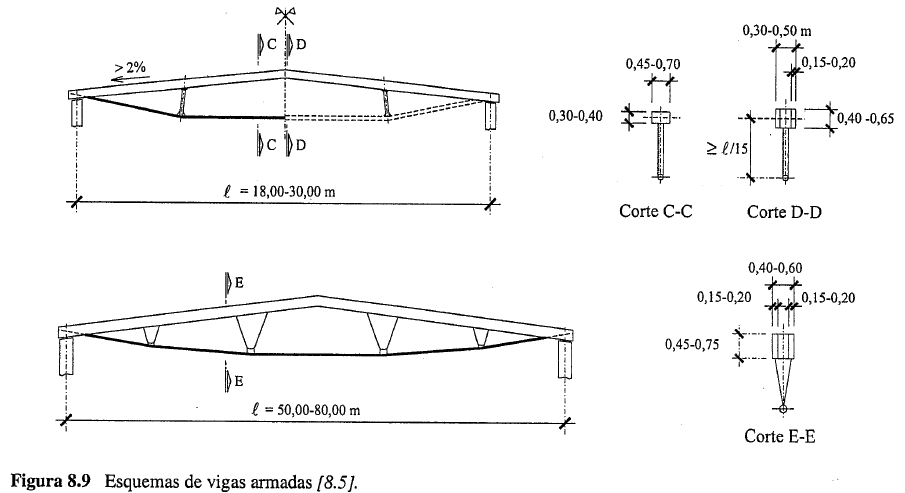 63
7.2.3 SISTEMAS ESTRUTURAIS COM ELEMENTOS
COM ABERTURA ENTRE OS BANZOS
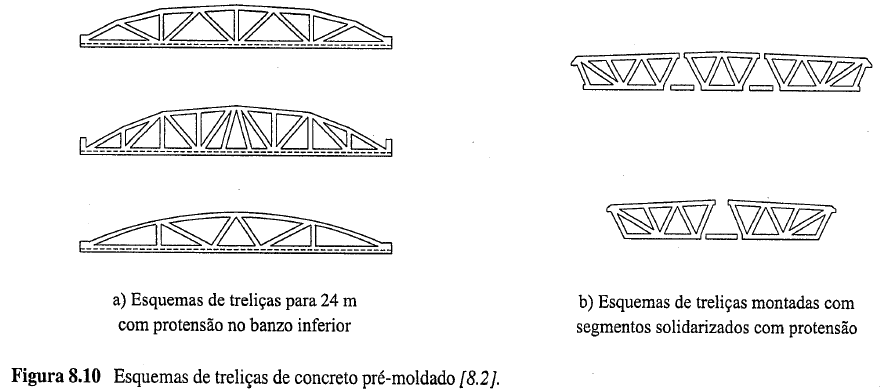 64
7.2.3 SISTEMAS ESTRUTURAIS COM ELEMENTOS
COM ABERTURA ENTRE OS BANZOS
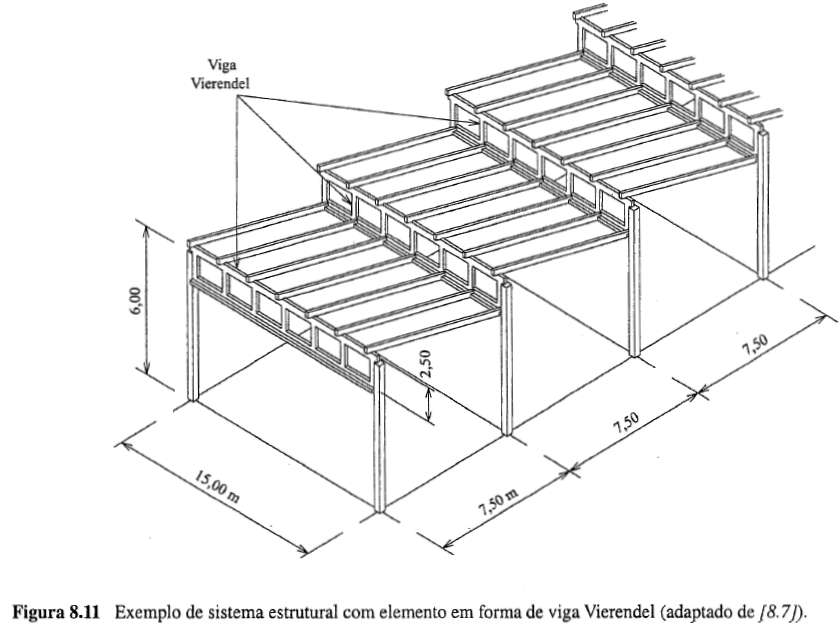 65
7.2.3 SISTEMAS ESTRUTURAIS COM ELEMENTOS
COM ABERTURA ENTRE OS BANZOS
O emprego de elementos dessa forma foi bastante intensivo no início da pré-mol-dagem. Atualmente o seu emprego tem sido menor, em particular as treliças, por não apresentarem facilidades de execução. Na verdade, não facilita a mecanização da execução.
66
7.2.3 SISTEMAS ESTRUTURAIS COM ELEMENTOS
COM ABERTURA ENTRE OS BANZOS
Atualmente há maior disponibilidade de equipamentos de montagem de grande capacidade de carga, o que acarretou a redução do uso dessas formas. Entretanto, essas alternativas não deixam de ser viáveis em certas circunstâncias, principalmente em pré-moldados de canteiro.
67
7.3 SISTEMAS ESTRUTURAIS
DE PAREDE PORTANTE
A característica principal destes sistemas é que as paredes, além de prover o fechamento de galpões, servem de apoio para a cobertura.

Em geral, apenas paredes externas são portantes. Quando as dimensões em planta do edifício são grandes, a parte interna é constituída por sistema de esqueleto.
68
7.3 SISTEMAS ESTRUTURAIS DE PAREDE PORTANTE
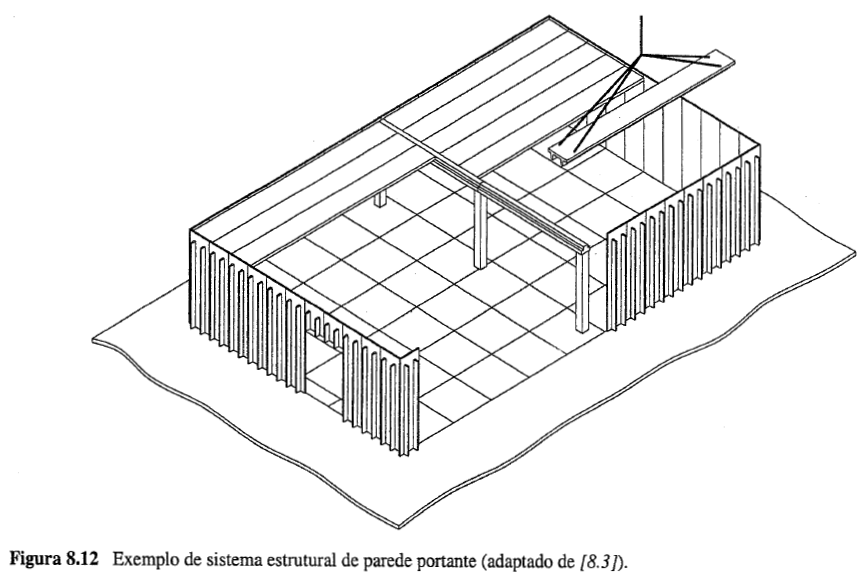 69
7.3 SISTEMAS ESTRUTURAIS DE PAREDE PORTANTE
A aplicação desse tipo estrutural resulta em um melhor aproveitamento dos materiais, pois, em princípio, o fechamento com painéis pré-moldados em sistemas de esqueleto apresenta grande capacidade de suporte que não é utilizada.
70
7.3 SISTEMAS ESTRUTURAIS DE PAREDE PORTANTE
Em contrapartida, a ampliação da construção pode apresentar dificuldades. Em geral, ao projetar galpões fazendo uso dessa ideia se utiliza parede portante em apenas uma direção, possibilitando a ampliação na outra direção.

Um estudo da FIP apresentou essa alternativa como uma forma de maior interesse no futuro. Tem sido largamente empregado nos Estados Unidos, com aplicação limitada na Europa.
71
7.3 SISTEMAS ESTRUTURAIS DE PAREDE PORTANTE
Nesses sistemas estruturais, as paredes podem ser engastadas na fundação e os elementos de cobertura apoiados sobre elas.

Assim, a estabilidade da estrutura, em relação às ações laterais, seria garantida pela parede engastada na fundação.
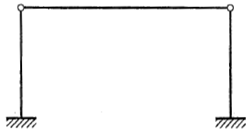 72
7.3 SISTEMAS ESTRUTURAIS DE PAREDE PORTANTE
Outra possibilidade de estabilizar a estrutura é contar com a cobertura para transferir as ações laterais para as paredes da direção da ação, com o efeito diafragma. Dessa forma, desde que o arranjo das paredes, da cobertura e das ligações entre elas propicie o comportamento de caixa, as paredes podem ser simplesmente apoiadas na fundação.
73
7.3 SISTEMAS ESTRUTURAIS DE PAREDE PORTANTE
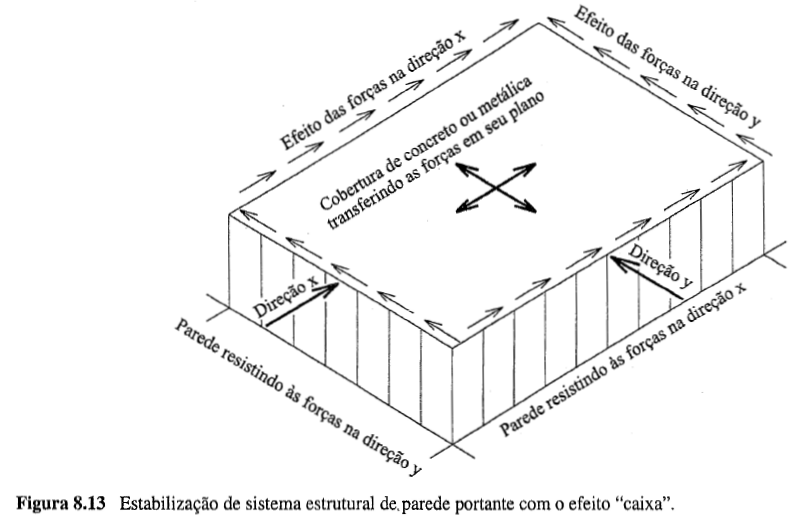 74
7.3 SISTEMAS ESTRUTURAIS DE PAREDE PORTANTE
As paredes podem ser constituídas pelos vários tipos de painéis existentes, no entanto, destaca-se que a maior parte das aplicações tem sido feita com os painéis TT e os painéis alveolares.
75